Week Eight: Fundraising
Major Gift Campaigns
Capital Campaigns
Planned Gift Campaigns
Assignment Two
Campaigns
Major Gifts Campaigns 
Capital Campaigns
Planned Gift Campaigns
Differences in size of gifts, types of projects funded, type of donor involved and development tactics used
What is a Major Gifts Campaign?
An intensive, organized fundraising effort to secure philanthropic gifts for specific program needs or projects, executed within a specific time period, usually for one year or more where the goal is of a significant monetary amount.
[Speaker Notes: Capital campaigns are a type of major gift campaign. They fund capital needs such as buildings, large-scale technological improvements or endowments. Endowments are funds that are held in perpetuity with only a portion being spent each year. They tend to be longer term ,but  intensive campaigns. In other words, an organization undertaking this kind of campaign will run such a campaign for a year or perhaps a couple of years with very intensive activity during that period.]
What is a Capital Campaign?
An intensive, organized fundraising effort to secure philanthropic gifts for specific capital needs or projects, executed within a specific time period, usually for one year or more where the goal is for a significant, monetary amount.
   Capital = Durable, tangible asset; i.e. building or equipment
[Speaker Notes: Capital campaigns are a type of major gift campaign. They fund capital needs such as buildings, large-scale technological improvements or endowments. Endowments are funds that are held in perpetuity with only a portion being spent each year. They tend to be longer term ,but  intensive campaigns. In other words, an organization undertaking this kind of campaign will run such a campaign for a year or perhaps a couple of years with very intensive activity during that period.]
Capital Campaign Characteristics
Intensive, special appeal
Meets an extraordinary need
Capital: building new facilities, renovations, equipment
Relatively low cost for fundraising administration
  Specific, “stretch” financial goal	
  Focus on major donors
[Speaker Notes: So, what are the characteristics:
They are intensive in activity and are centered around a special large-scale funding need.
Capital items are those associated with building new facilities, major renovations to a facility, equipment, etc.
The sizeable goals associated with these campaigns demand careful, intensive preparation and organization to achieve success.  Capital campaigns marshall high levels of attention, dedication and commitment from board, volunteer and staff members.
What is good about these campaigns is that for the money raised (which is usually substantial) you have a relatively low cost for fundraising administration.
The goals set for these campaigns are usually stretch goals, meaning that they represent a major challenge over previous fundraising goals.
The focus for these campaigns is major donors – people who have in the past shown the interest, ability and likelihood of giving at major gift levels.]
Why Conduct a Capital Campaign?
Most efficient fundraising method in terms                         	of results, cost, and time
 Develops new leadership
 Focuses attention on organization
 Unites and strengthens constituency
 Identifies new prospects
 Raises donor sights
 Allows you to fulfill the community need
[Speaker Notes: Why do you do these campaigns?
First, because they are efficient. For the results achieved, costs and time involved, they are the best way to raise money.
As a result of doing these campaigns, the organization develops new leadership in the area of development, an important resource going forward.
They focus attention on the organization. Aside from the monies raised, interest builds up externally about the organization and the major initiatives it is focused on.
A major project and the capital campaign that supports it, unites and strengthens the support of individuals around it. Campaigns tend to have a large p.r. impact.
New supporters (or prospects) tend to result from a campaign. 
People start to think about the organization in different ways. In other words, rather than a small annual gift, people start to think about the organization in their estate planning terms.Because standards have been raised during the campaign effort, it is reasonable to expect a higher level of giving afterwards.
But, of course, the most important reason for conducting a capital campaign is that it is the best way to be in a position to fulfill a specific, large need in your community or among those you serve.]
Campaign Pyramid of Giving
Donors
Amount
50%
1%
10-20%
35%
80-90%
15%
[Speaker Notes: As with most major gift campaigns, you have to keep in mind where your money typically comes from and orient your efforts accordingly. And there is an inverse relationship between donors and amounts received. In other words, what this graphic is trying to show is that the top 10-15% of your donors in terms of the numbers of donors you have, represent the largest percentage of your donation dollars received. Said another way, a small number of donors give most of your donation dollars to your campaign. So this says, this is where you want to spend your time and effort in raising monies through a capital campaign.]
Pre-Campaign Preparation
Pre-Campaign Preparation
Conduct Feasibility Study – Consultant
Internal Audit
Maturity of fundraising program
Soundness of gift administrative policies/  procedures
Board and staff readiness and commitment
Depth and breadth of donor/prospect pool
Lead donor prospects
Database system
[Speaker Notes: So what does a capital campaign do differently? First, it involves a good bit of intensive study on the front-end to assure that a capital campaign is the right fundraising tactic for the organization.
We talk about this in terms of conducting a feasibility study. Quite often an organization will hire an outside consultant whose job it is to determine whether a capital campaign is even feasible for the organization.
A feasibility study will look at both the internal and external environments for the organization.
Internally, it looks at the maturity of the existing fundraising program. General rule of thumb says that an organization less than ten years old should not be conducting a capital campaign. The thinking is that the organization lacks the donor base, reputation and track record in the community sufficient to launch a successful capital campaign.
The feasibility study also looks at whether the organization has gift administration procedures and policies in place (administratively can it handle these types of gifts), is the board fully behind (and personally committed to the campaign) and does the staff also possess commitment and readiness for the extensive effort the campaign entails.
What is the depth and breadth of the donor and prospect pool. Are there enough current donors with the inclination and ability to give at a higher level sufficient to make the goal.
Do we have a lead donor? Someone (or more) that we know can be counted on to give at least 20% of the goal even before the campaign is launched.
Do we hafve sufficient database tools to administer the program (track, acknolwedge, monitor, report, etc.)]
Pre-Campaign Preparation
Conduct Feasibility Study – Consultant
 External Audit
Interview key community leaders
Conduct focus groups
Design and implement survey
Analyze other fundraising in community
Secure names of probable leaders and donors
Analyze willingness of volunteer leaders to give and work in a campaign
[Speaker Notes: But just as important is an external audit. A consultant can often help with this….determining whether the community in which the organization resides has the capability, inclination and interest in supporting the organization’s capital need through monetary gifts.
An external audit goes out into the community and asks key questions. It may personally interview key community leaders or conduct focus groups to ask important questions. This may be done through personal interviews, focus groups or mailed/telephone/internet surveys (typically done more face-to-face with key community leaders). It is probing for such things as: how much do people know about the organization, what is the reputation of the organization, what is known about the specific need the campaign would address, how critical/relevant/important do people view this need, what would donors support, at what level, is the timing right?
This external audit will also look at other fundraising initiatives going on in the community and the degree of competition that the organizatoin’s campaign would face.
It helps build a foundational list of people who would likely support the campaign interms of leadership and their dollars.
It also analyzes the willingness of volunteer leaders to give and work in a campaign.]
Determine:
Case Statement Viability

Campaign Goal 

Board Leadership and other key volunteers

Lead Donors

Giving Climate
[Speaker Notes: To be a bit more specific, these are the things we are assessing in a pre-campaign feasibility study.
Do people resonate with the case statement – is the need compelling, inspiring, something people will get behind and find credible
Is the goal reasonable – do the numbers work out? Will the existing base of donors and prospects likely be able to give at such a level to reach the goal? Does the goals need to be altered.
Who will really get behind this?
Who  will be our lead donors?
And what is the giving climate in our community? Competition? Timing? Economic conditions?]
The Successful Campaign
Conducts both types of studies to provide building blocks for campaign, then . . . 
 Recruits the right volunteer leadership
 Enjoys a sense of inevitable  success/optimism
 Utilizes proven methodology 
 Prepares volunteers and staff
 Provides superb management of the             	campaign and tracking of  prospects and  donors
[Speaker Notes: Can’t overestimate the need for these kinds of feasibility studies. A capital campaign is a major undertaking that puts a lot on the line for organizations – the money,leadership, time, effort, reputation, image of the organization are at risk……do not want to enter into a capital campaign that stands little chance of succeeding. Costs money to do this type of study, but absolutely necessary. Sometimes the answer regarding whether or not to launch a capital campaign is no, or not now.
If the answer is yes, we can move forward. Moving forward entails recruiting the right volunteer leadership to head the campaign, getting people energized around the campaign and encouraging a sense of optimism about the prospects for success, thinking through the appropriate methodology for the campaign, preparing volunteers and staff, and assuring that we have the appropriate management tools in place for such a campaign, most notably procedures and tools for tracking prospects and donors.]
The Failed Campaign
Launches the campaign without conducting two types of pre-campaign activities:  
Study One
 Market Analysis 
 Operations Planning
 Facility Development Planning
 Financial Projections 
Study Two
 Campaign feasibility study 
 Fundraising Assessment and Goal
 Case Assessment 
 Leadership/Staff Assessment
[Speaker Notes: Of course, many times a failed campaign can be traced back to failure to do these pre-campaign feasibility assessments.]
Construct a Gifts Table
Indicates the number and size of various gifts that will be needed if organization is to meet campaign goal
[Speaker Notes: A gifts table or chart indicates the number and size of the various gifts that will be needed if the organization is to reach its goal; serves as a reality test with board and major donors; vital part of the market survey used to determine the feasibility of a capital campaign goal; defines the goals that must be met in order for the campaign to succeed; sets guidelines for volunteers to use in gift solicitation; serves as a management tool for assessing campaign progress; serves as valuable evaluation tool after campaign.
Traditional gift table is constructed as follows: The lead major gift – the single largest gift needed is calculated to be 10 percent of the campaign goal. Thus in a $1million campaign,the lead major gift needed is $100,000. Then each successively smaller gift needed is half of the amount of the previous one, and the number of donors needed doubles. Not a perfect way to construct – may underestimate the number of small gifts and overestimates the number of big gifts, but a place to start. 
Gift charts can be sobering – says without gifts on the order indicated, the entire effort has little, if any, chance for success.
One of the most common fallacies regarding gift ranges and distribution patterns is the notion that a campaign can succeed if everyone in the constituency gives same amount.]
Gift Table Example: $1M Goal
[Speaker Notes: So a gift table for a $1M goal in the U.S. would look something like this.]
Fundamental Approach for Conducting Capital Campaign
Top-down: Approach that emphasizes lead gifts and largest donors first.
Personal visits
Second-tier of donors/prospects
Personal visits/telephone/mail
Bottom-tier
Telephone/internet/direct mail
May not be necessary if goal met by first and second-tiers
[Speaker Notes: Start at pinnacle of the pyramid. The highest tier of prospects from whom largest gifts are expected. Approach them through personal visits. 
Second tier are people who give somewhat smaller amounts but nevertheless significant in amount and impact.
Bottom tier – approach them last – telephone/internet/direct mail. 
100 percent participation is expected by board members. Savvy donors will ask about board participation.
Why top down – start with prospect who could, conceivably be persuaded to give entire amount. Failing that, look to raise the total amount from two donors, ---most effective way – minimizes solicitation time and effort and money.]
Lead Donations
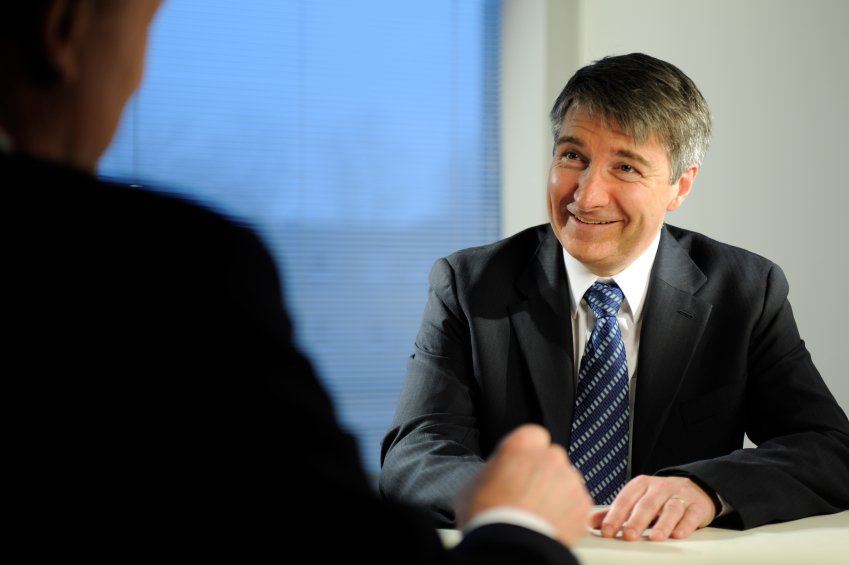 Those gifts that are secured before campaign “goes public”. May be up to 60 percent of campaign goal.
[Speaker Notes: Lead gifts are critical to campaign success. Most campaigns do not go public until a certain percentage of goal has been committed. May be between 40 and 60 percent. Lead gifts represent the bulk of the money raised during this quiet phase.
Asking the lead donors to make their gift commitments early, before the campaign goes public, creates a deadline that canencourage gift decisions. 
Some donors will not make a gift decision unless they know it will be part of a larger institutional fundraising effort= donors at the lead gift level want their gifts to be counted among other large contributions – don’t want to be the lone wolf.
What do we know about lead gift donors: in the past they have been largely self-made, older (65 and up) and passionate about the causes they fund. Strong values and deep beliefs are common – believe in people and have great respect for knowledge….sometimes religion and spirituality can enter into it. In U.S. deep belief in free enterprise system and generally conservative. Already know something about the institution and believe in it. View giving as an investment and through investment they desire to solve a problem. Expect to see a return on their investment. May want to honor or memorialize someone else rather than themselves. Spouses and families are often involved in gift decision.
Don’t underestimate women’s expanding role in major gift decision- women often control the wealth – they outlive men on average. Over past 25 years, they have emerged inlarge numbers as an active, independent force in philanthropy. Today’s nonprofit boards are heavily populated by and often dominated by women. Average charitable gifts by women are increasing. Men tend to give out of loyalty to institution, support the traditions of the institution to which they give and are more likely to give before volunteering. Women are more likely to volunteer before giving – usually prefer personal over public recognition, work as part of team toward goal.]
Prospect Research (Again)
Basic Principles:
Linkage, ability, interest
System for research begins with determining internal and external constituents
Process is cumulative and on-going
Confidentiality, accuracy timeliness of data is critical
Prospect identification is every board member’s responsibility
[Speaker Notes: What should begin to be clear with capital campaigns is that we are dealing with a different type of donor – one that has the capability to give at a substantial level, has different expectations about the use of his/her gift, that takes longer to cultivate and that we hope has an affinity to our organization.
How do we find these people? We find them through an important activity called prospect research – in big nonprofits, they have whole work groups or at least a few individual, who are solely dedicated to the task of prospect research.
What is it? It’s the p]
Question for Discussion
With the new emphasis on CSR programs, what should you as a nonprofit consider in entering into:
Sponsorships
Naming rights arrangements?
Planned Giving:
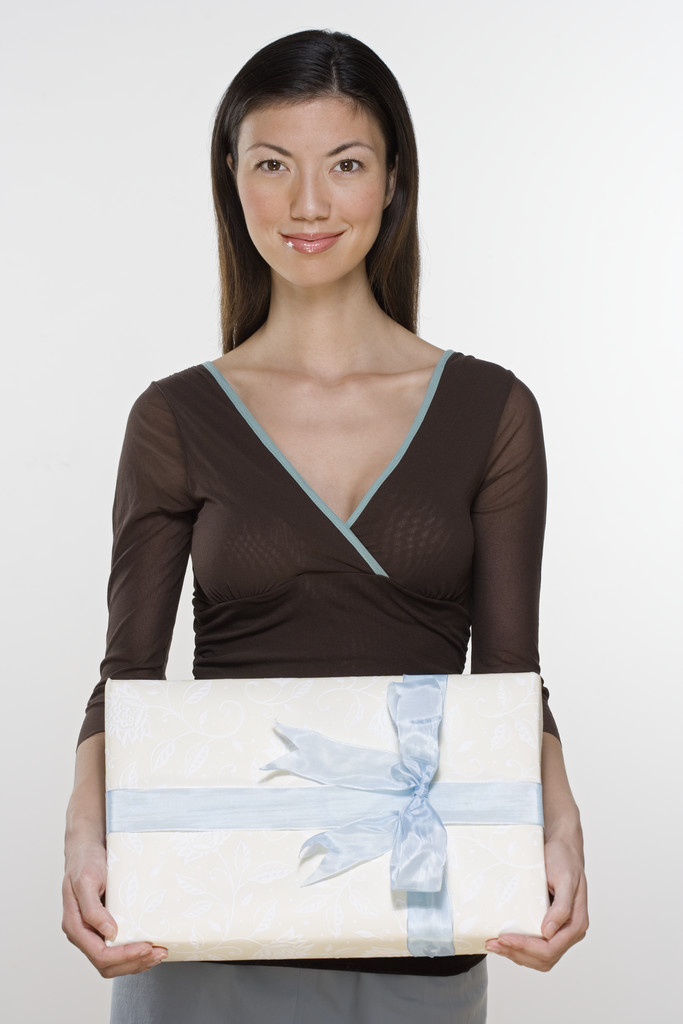 Another Form of Major Gift
[Speaker Notes: Probably the ultimate gift a donor can give is in the form of what we called a planned gift.]
Planned giving defined:
Planning considers
Giving considers
Estate planning issues
Financial ramifications
Tax implications
Philanthropic interests
Parting with an asset
Support for a cause
[Speaker Notes: A planned gift has two primary components. Planning and giving. Planning considers estate planning issues, financial ramifications and tax benefits for the donors. Gifting involves the acceptance by the organization of a gift which is generally irrevocable. The donor is irrevocably parting with an important asset in line with the donor’s philanthropic interests and thereby loses the ability often to retrieve it if it needed in the future by the donor. Obviously the donor does this because of a critical support for a particular cause.]
Planned Giving Prospects in the Czech Republic
“We estimate that the Czech Republic has 10,000 millionaires and 20,000 members of the world’s top 1% of wealth holders” Global Wealth Report, 2010.
“The Czech Republic is among the most successful of the former socialist nations in Eastern Europe, but has many features in common with other transition economies. Average wealth grew robustly from USD 12,000 in the year 2000 to USD 35,000 in 2007, after which the level dropped back to USD 32,000.” Source: Global Wealth Report, 2010.
Planned Gift Categories
Outright gift – use of asset immediately
Gifts of securities (stocks and bonds), intellectual property, paintings, patents, antiques, jewelry, real estate, etc.
Deferred gift – asset at donor’s death
Revocable living trusts, estate, life insurance and annuity policies, IRAs and other retirement plans, CDs, etc.
Life income gift – gift today but donor stream of income for life
Pooled income funds, charitable remainder unitrusts, charitable remainder annuity trusts, etc.
[Speaker Notes: Planned gifts fall into three categories:
They can be an outright gift – which means that the organization receiving the gift has immediate use of the gift. These can be in the form of money, gifts of securities (stocks and bonds), intellectual property, or tangible personal property like paintings, antiques, jewelry, collections, automobiles.…..value has to be assessed
The second category is deferred gifts- these are commonly known as bequests whereby the donor uses the asset during his lifetime and the charity receives the asset at the donor’s death (a pledge is made before death that this asset will come to the organization at death).
The third category is Life Income Gifts – whereby the donor makes a gift (pledge) today and receives a stream of income for life off of that gift and upon the donor’s death the nonprofit has use of the remainder value of the gift.
Nonprofits should be in position at minimum to handle successfully those gifts made through securities, bequests and charitable remainder trusts. A complete program will be a planned giving program that offers to donors life income gifts such as charitable gift annuities, deferred gift annuities, a pooled income fund and the opportunity to make gifts of real estate
Planned gifts are attractive to donors for many reasons: can make larger gifts than they thought possible. Donors can make a gift that pays a stream of income for life, increases the yield they may currently receive from other investments, provides a charitable income tax deduction and reduces or eliminates capital gains taxes or estate taxes.
The vehicles are tax oriented and require substantial time and effort to understand and negotiate. A simple understanding of the gift vehicles does not mean one is capable of engaging in creating planning techniques with these vehicles.
Planned giving has become much more sophisticated. Extensive contact with donor’s lawyer, financial advisor, trust officer and or accountant necessary. A depth of knowledge in financial and estate planning is essential.
Planned giving is attractive to organizations because attracts wider and larger gifts than available through other means. Organization can build its endowment and its future through its planned giving relationships with donors.
Planned giving is, however, fundraising and involves general fundraising principles. Many things are different, however. Planning giving is highly technical, highly personalized and highly structured. It is different from other fundraising programs in that it requires significant planning and organizing in-house, necessitate education or retraining of staff, involves new types of record keeping, reports to donors, government agencies, etc.]
Are you a candidate for a planned giving program?
Organization has:
Positive community image
Longevity in community
Group of prospects and donors of affluence and age
Ability to meet its operational needs through other sources
Energy/will to support a planned giving program with long-term pay-offs
[Speaker Notes: Planned  giving is a person-to-person, close-contact effort. The marketing and cultivation are different, more time consuming and usually more expensive.
It is often said that it takes three to five years for a planned giving program to be up and running with a regular flow of gifts. Can’t be shortsighted in developing these programs.
A planned giving program may be as simple as a bequest program (donors include a gift in their will) or as complex as sophisticated estate planning with closely held stock involving several generations of the donor’s family. There are extremes. 
How do you know whether your organization is a candidate for a planned giving program? Some of the things that must be in place:
You have to be a nonprofit with a positive community image and a well-established position in the community. These are usually organization that have been around a minimum of ten years.
There is a significant group of prospects and donors of relative affluence over age sixty.
The nonprofit has sufficient current resources to meet its operational needs and can afford to defer the receipt of planned gifts to some point in the future.
The board of the nonprofit is willing to support a planned giving program and to commit money and resources to it. 
The board should set policies and guidelines for a planned giving program:
Types of planned gifts to be sought
Criteria for acceptance of gifts
Procedures for evaluating the feasibility of certain assets as gifts
Who will be authorized to accept gifts and to commit the nonprofit to planned giving arrangements.]
Managing a Planned Giving Program
Prospecting system
Cultivation plan
Marketing plan
Legal/accounting support
Record-keeping system
[Speaker Notes: How do you manage a planned giving program?
You have to have a good system for identifying the prospects.
You have to have a plan for cultivating the relationship with that prospect over time.
You have to have a good marketing plan for these kinds of gifts. Donors will want information about the financial benefits of making such a planned gift, such as tax implications and cash flow and help in determining the type, size and timing of their gifts. Donors will have practical considerations – but emotions also drive these gifts.
Most effective marketing appeals to the psychological motivations and offers financial solutions for the donors too.
To reach current and prospective donors, planned giving materials should appear continually over a sustained time period. Planned gifts rarely close immediately, usually a culmination of consistent, repetitive marketing follow-up that will  result in a donor making a planned gift.
Essential part of the marketing effort is written material (brochures, guides) that explain planned giving options – types of- focuses on organization mission. Include a response form .
Use newsletter to discuss planned gift opportunities. Use targeted mailings, Use advertisements, conduct seminars for prospects and donors.
Provide legal and accounting support.
Record-keeping is particularly important because you have to track the prospects for a longer period, and keep track of when that gift might be actually realized; follow-up is long term.]
Who makes planned gifts possible?
Charitable gift planners in non-profits
Independent planned giving consultants
Financial planners
Trust companies
Community foundations
Accountants
Attorneys
Insurance agents
[Speaker Notes: Have to keep in mind that many times you must market not to the donor, but to the intermediaries who counsel the donor on their planned giving options and decisions. These include financial planners, trust companies, accountants, attorneys, insurance agents, etc. So  have seminars, mailings, communication ongoing with them.]
Case: Relationship Management
Relationships with planned gift donors
Review
Major Gift Campaigns
Capital Campaigns
Planned Gift Campaigns
Differences in size of gifts, types of projects funded, type of donor involved and development tactics used
Assignment Two